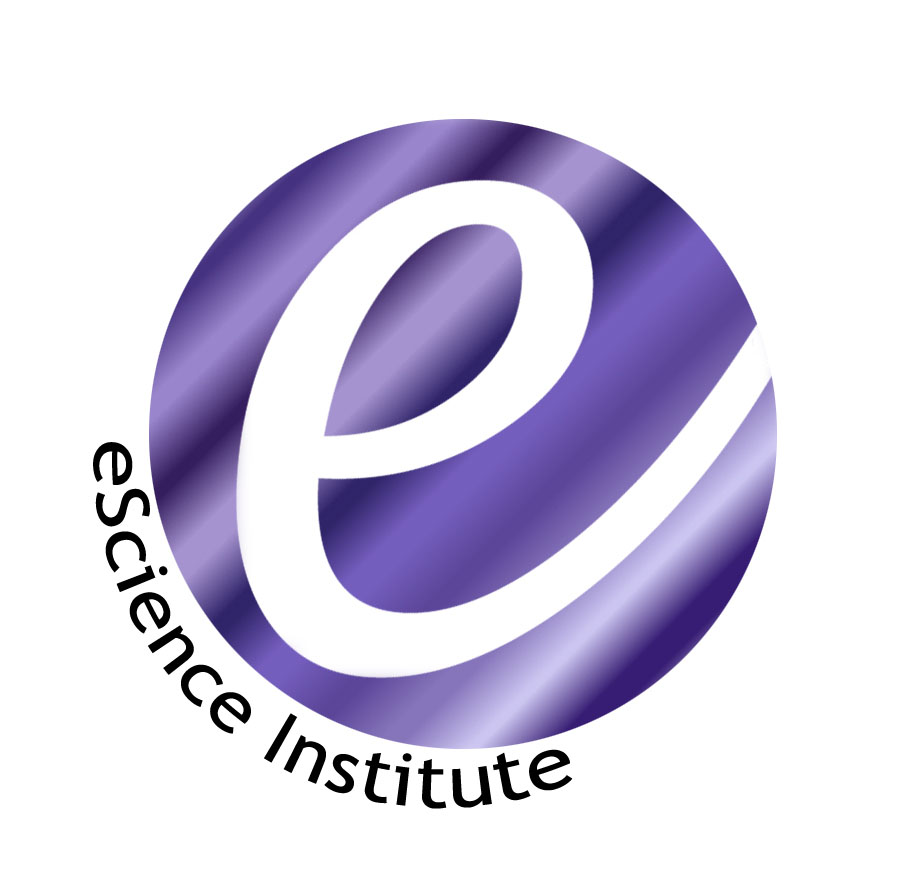 Experience with a First MOOC on Data Science
Bill Howe, PhD
Associate Director
University of Washington eScience Institute
4/11/14
Bill Howe, UW
1
The next few minutes
A three-university partnership in Data Science 
Also: The UW eScience Institute
Report from a first Data Science MOOC
4/11/14
Bill Howe, UW
2
Impact
What is data science?
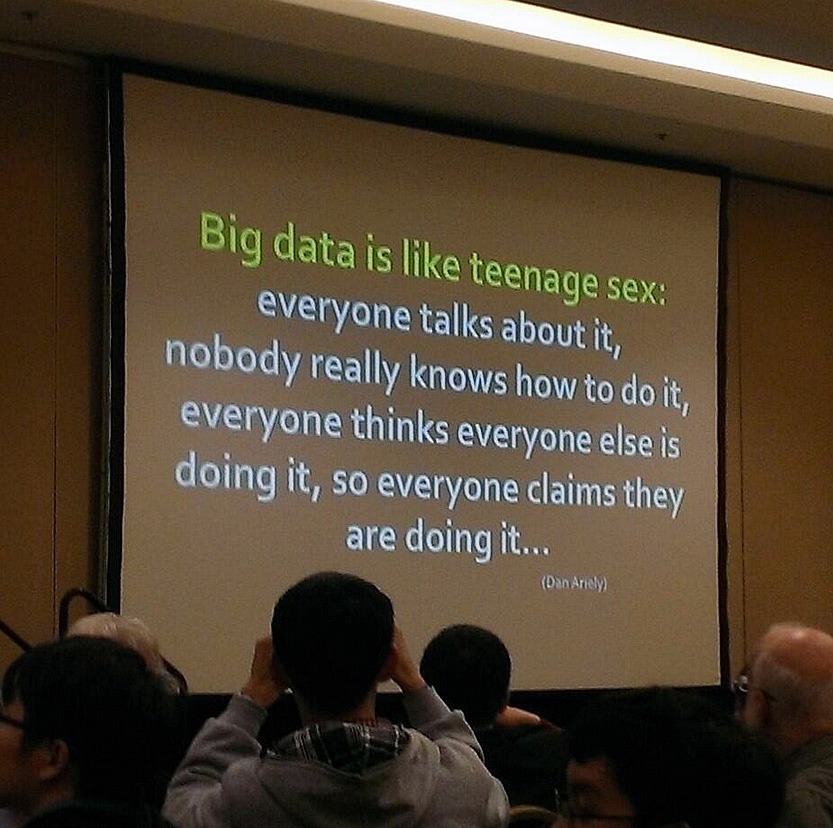 3
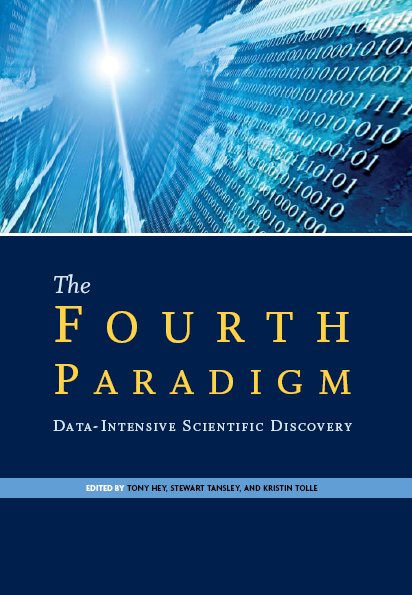 Theory (last 2000 yrs)
Experiment (last 200 yrs)
Simulation (last 50 yrs)
Data-Driven Discovery (last 5 yrs)
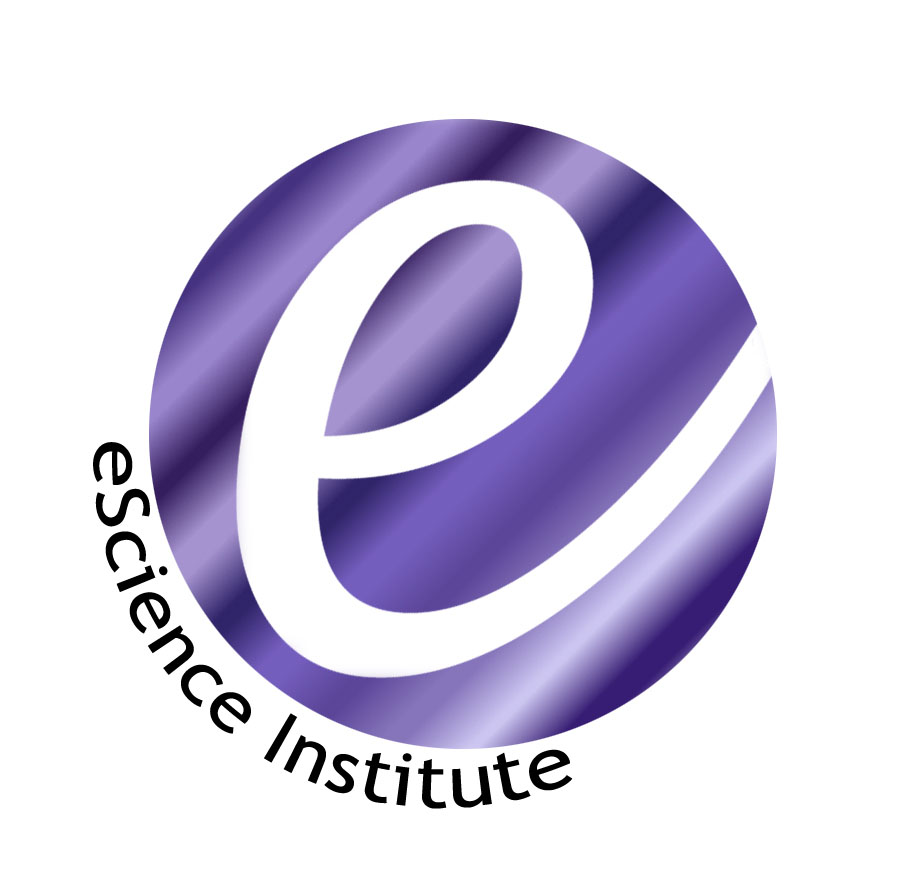 2008-present
[Speaker Notes: Observe the world vs. Observe the data
Instruments vs. Algorithms]
A 5-year, $37.8 million cross-institutional collaboration to create a data science environment
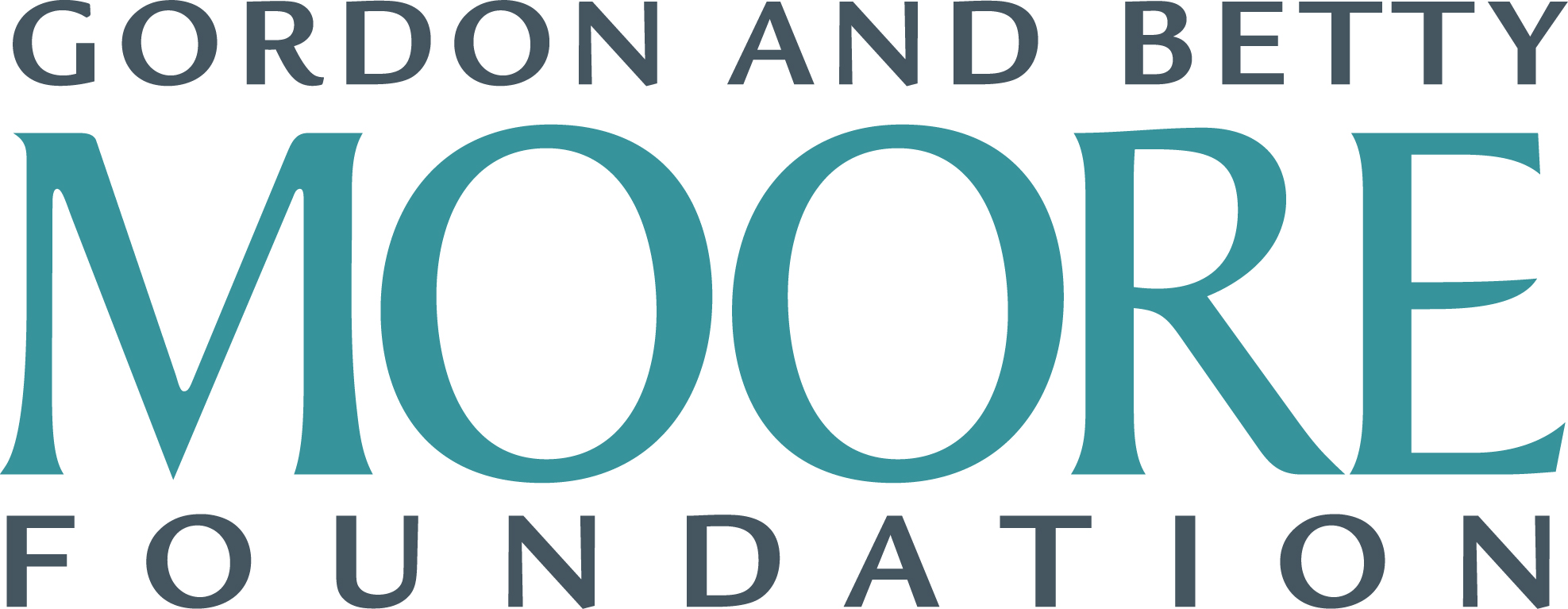 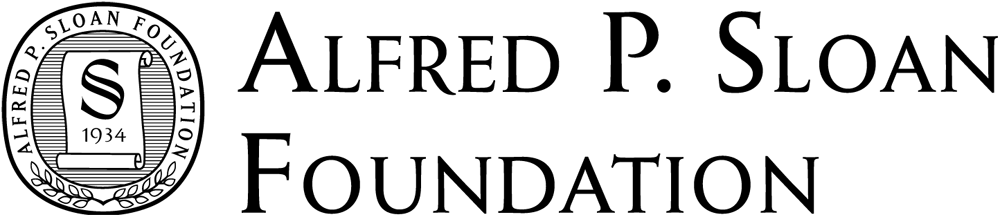 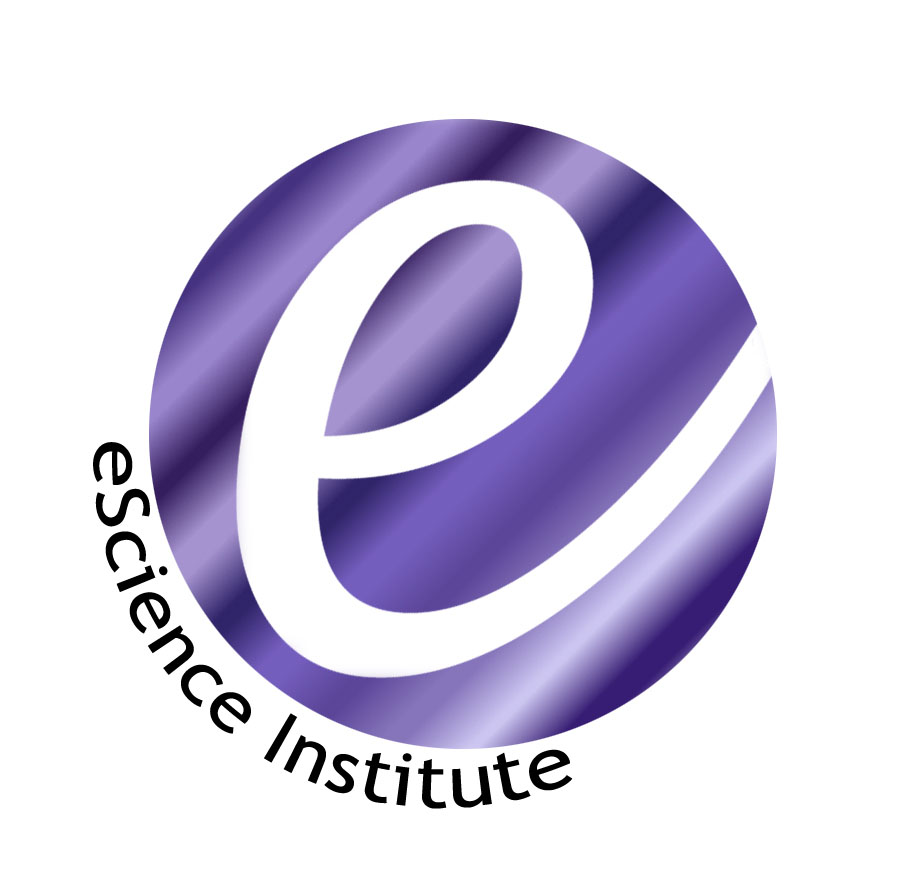 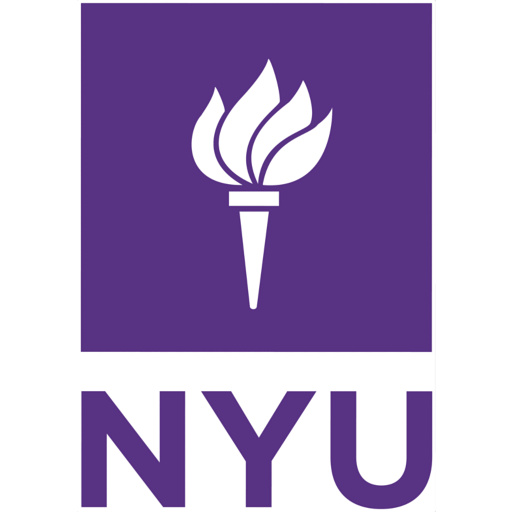 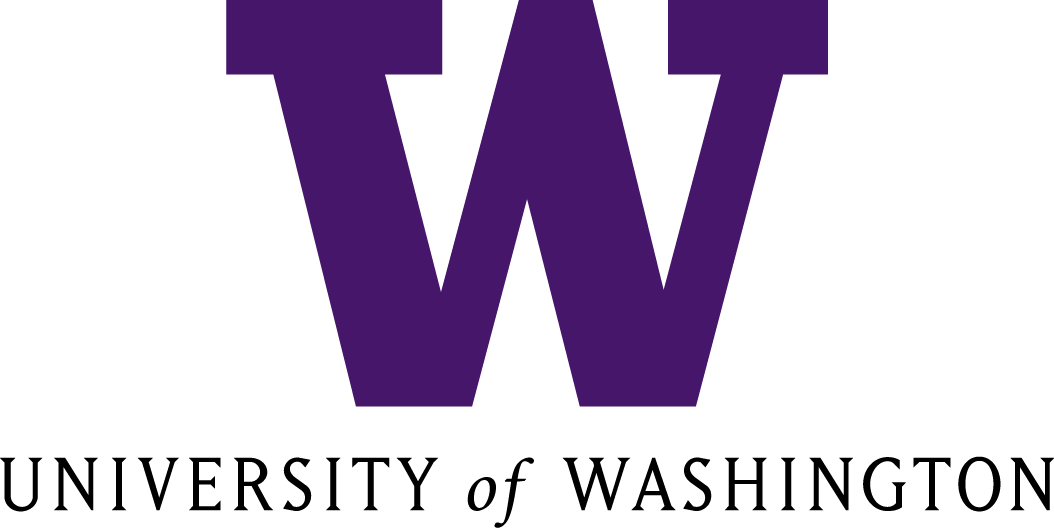 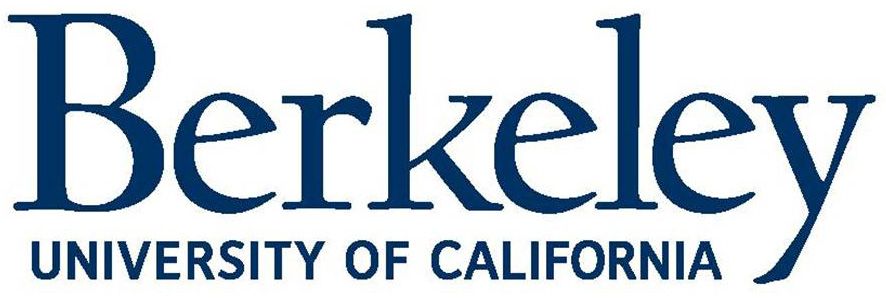 5
[Speaker Notes: Institutional change rather than specific research projects]
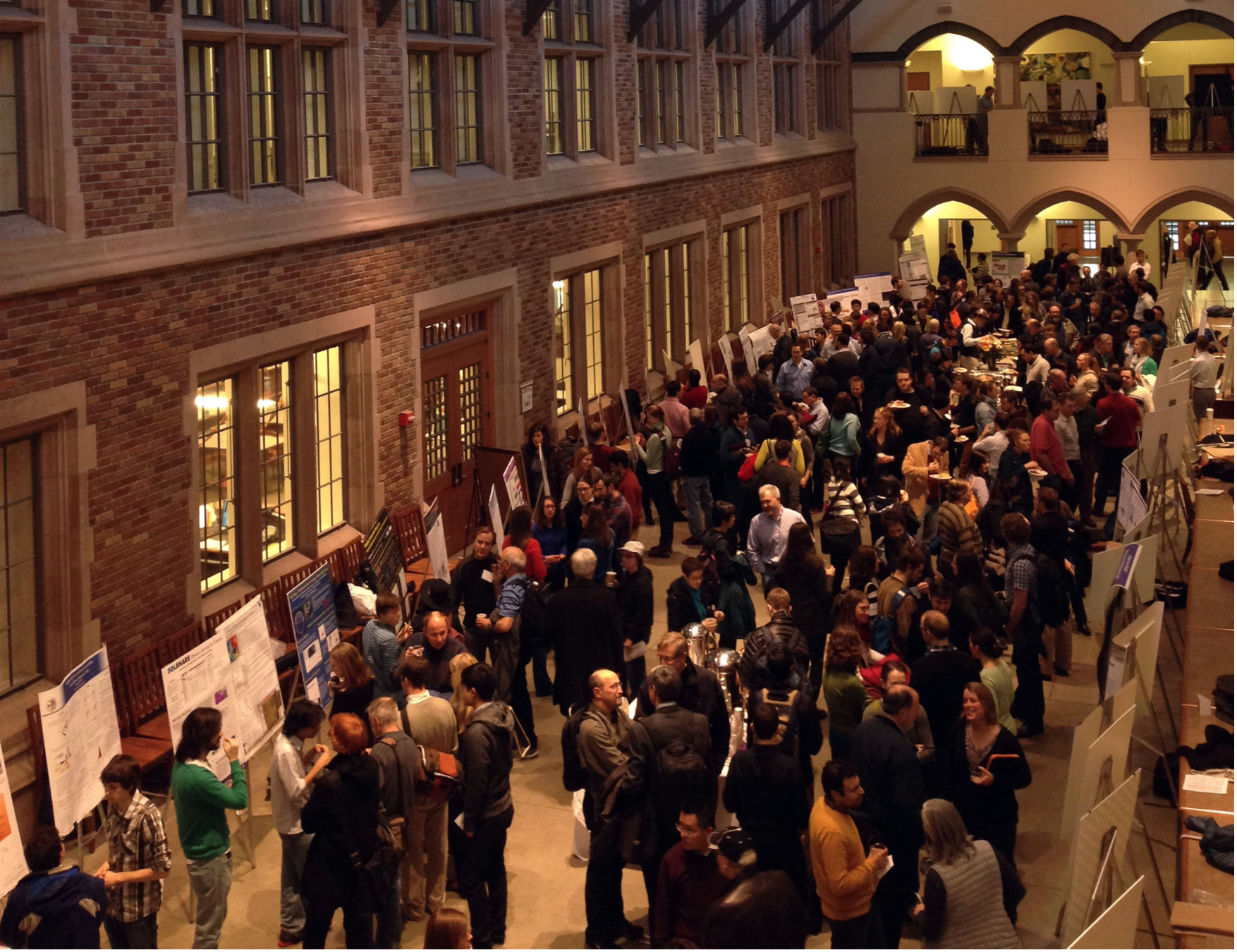 Data Science Kickoff Session:
137 posters from 30+ departments and units
4/11/14
Bill Howe, UW
6
Establish a virtuous cycle
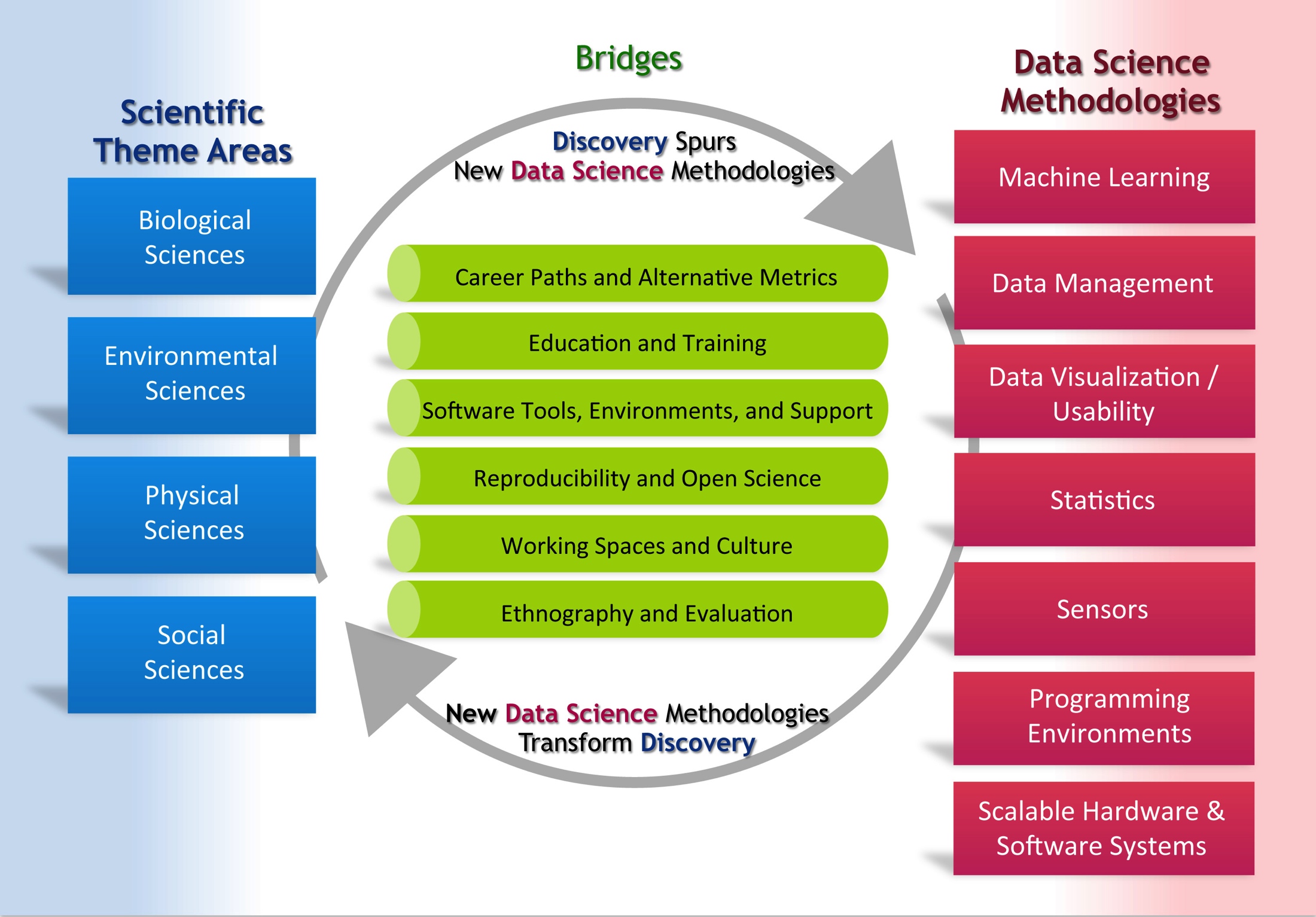 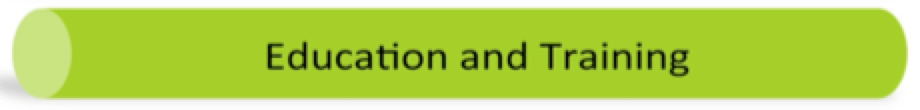 6 working groups, each with 
3-6 faculty from each institution
UW Big Data Education Efforts
4/11/14
Bill Howe, UW
8
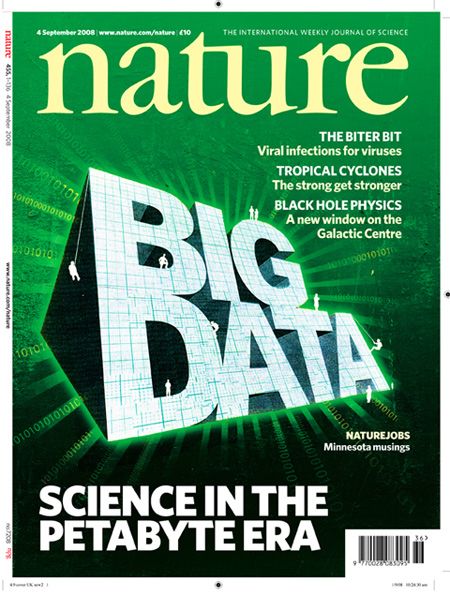 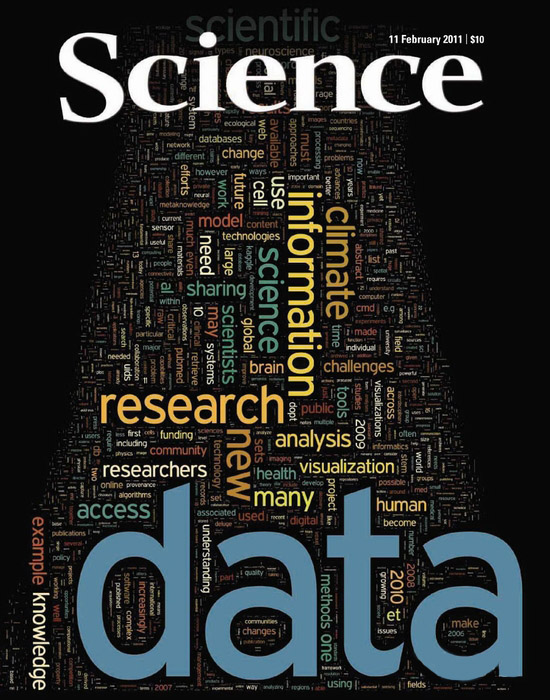 Personal ulterior motives
Capitalize on interest in data science to get students thinking about important problems in science
“The greatest minds of my generation are figuring out how to make people click on ads”  -- Jeff Hammerbacher

Experiment with reorganizing diverse material into a single course
Databases, Stats/ML, Visualization

Lift core concepts in data management into the forefront of the data science discussion
4/11/14
Bill Howe, UW
9
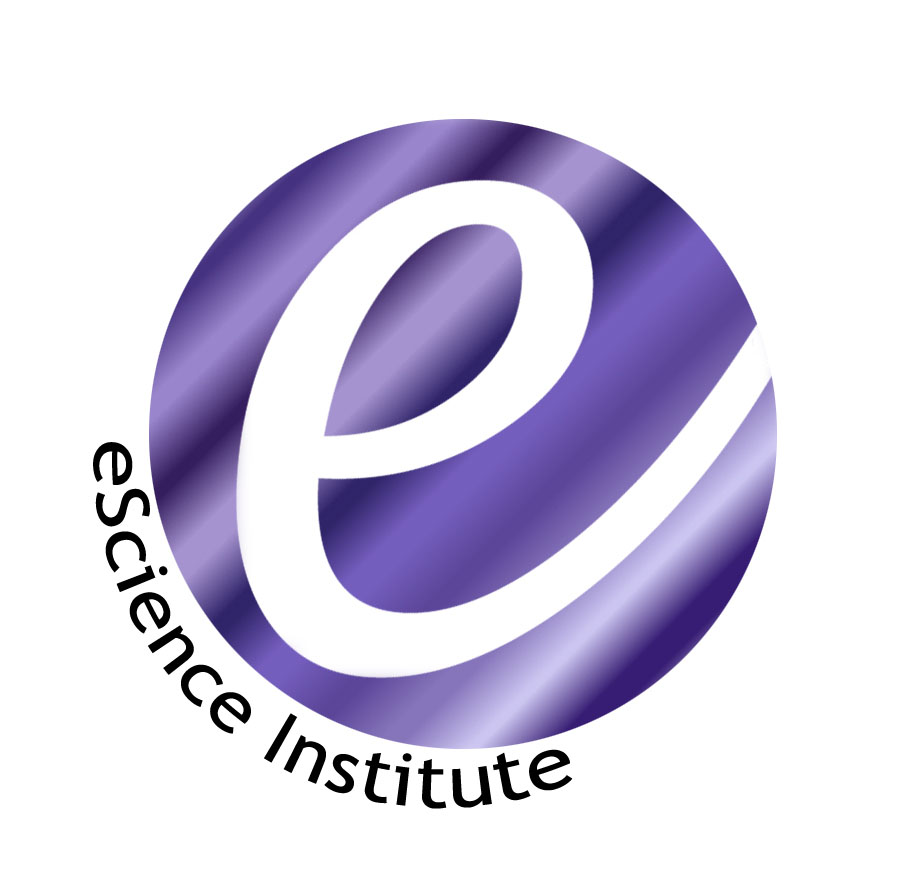 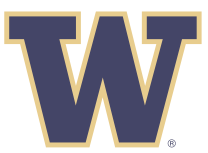 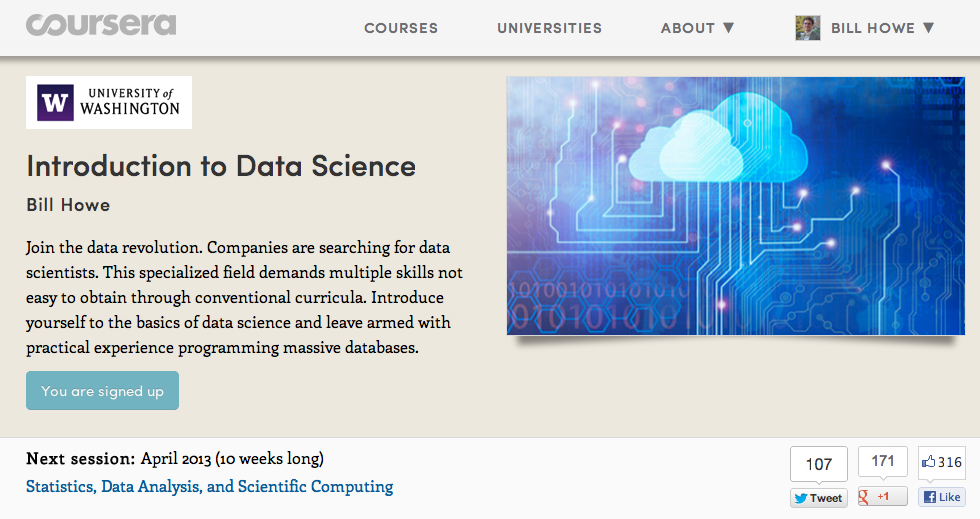 4/11/14
Bill Howe, UW
10
[Speaker Notes: So in part as an attempt to relate “eSciene” and “data science,” and in part to make sure the idea of data science wasn’t completely taken over by the machine learning people, we ran a massively open online course last Spring called Introduction to Data Science

We taught Scalable Databases, MapReduce, Statistics, Machine Learning, Visualization]
Participation numbers
“Registered”: 					119,517  totally irrelevant
Clicked play in first 2 weeks: 	78,589   
Turned in 1st homework: 	  	10,663
Completed all assignments: 	~9000    typical attrition for a MOOC
“Passed”:                                 	7022
Forum threads:				4661
Forum posts: 		     			 22,900

Fairly consistent with Coursera data across “hard” courses
11
This Course
abstractions
tools
stats
structs
cloud
desktop
analysts
hackers
4/11/14
Bill Howe, UW
12
abstr.
tools
What are the abstractions of data science?
Translation: “We have no idea what     this is all about”
“Data Jujitsu”
“Data Wrangling”
“Data Munging”
Assignment: 
Twitter sentiment analysis from scratch
4/11/14
Bill Howe, UW
13
[Speaker Notes: “Data Jujitsu”

“Data Wrangling”

“Data Munging”]
abstr.
tools
What are the abstractions of data science?
matrices and linear algebra? 
relations and relational algebra?
objects and methods?
files and scripts?
data frames and functions?
Assignment:
In-database analytics
Linear algebra in SQL
4/11/14
Bill Howe, UW
14
[Speaker Notes: My claim: Relational Algebra is at least as important as Linear Algebra

So we include assignments on in-database analytics.  Liner algebra expressed in SQL.]
cloud
desk
Not all data fits in memory, but you wouldn’t know this to look at a typical “data science” syllabus
Assignment:
Amazon Web Services assignment for 10k students
600GB social network dataset hosted on AWS’ dime
Processed using Pig + Elastic MapReduce
Students asked Amazon for, and received, free credits to complete the assignment (~$10)
~2k students completed the assignment
15
[Speaker Notes: Our collaborators tell us that loading data into memory with R is the major bottleneck.

It actually changes the science they can do:
I would say that we can start answering questions about macro-ecology (study of relationships between organisms and their environment at large spatial scales).]
analysts
hackers
US faces shortage of 140,000 to 190,000 people “with deep analytical skills, as well as 1.5 million managers and analysts with the know-how to use the analysis of big data to make effective decisions.”
-- Mckinsey
Assignment:
Peer-graded visualization in Tableau, R, or Python
4/11/14
Bill Howe, UW
16
An opportunity…
analysts
hackers
1980s - 2000s
“Good at math”  Wall Street
Core discipline doesn’t matter

2010 - beyond
“Good at data”  Anywhere you want 
Core discipline doesn’t matter
“Every job is becoming data science”
	-- Peter Norvig, Google
4/11/14
Bill Howe, UW
17
Three types of tasks:
stats
structs
1) Preparing to run a model




2) Running the model

3) Interpreting the results
“80% of the work”
-- Aaron Kimball
Gathering, cleaning, integrating, restructuring, transforming, loading, filtering, deleting, combining, merging, verifying, extracting, shaping, massaging
Assignment: Twitter sentiment analysis from scratch
“The other 80% of the work”
4/11/14
Bill Howe, UW
18
stats
structs
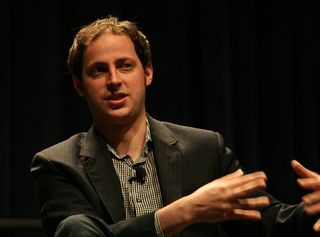 “The intuition behind this ought to be very simple: Mr. Obama is maintaining leads in the polls in Ohio and other states that are sufficient for him to win 270 electoral votes.”
Nate Silver, Oct. 26, 2012
fivethirtyeight.com
Nate Silver
source: randy stewart
“…the argument we’re making is exceedingly simple. Here it is: Obama’s ahead in Ohio.”
Nate Silver, Nov. 2, 2012
fivethirtyeight.com
“The bar set by the competition was invitingly low. Someone could look like a genius simply by doing some fairly basic research into what really has predictive power in a political campaign.”
Nate Silver, Nov. 10, 2012
DailyBeast
[Speaker Notes: In november 2012, Nate Silver predicted the electoral college map precisely.

He’l be the first one to tell you that the methods used were straightforward: Look at what worked in the past, and use it to predict the future.  In this case, the average of state polls have historically done a great job – this is what Nate Silver used.  

Perhaps two important takeaways:  
1) simple methods and good data are powerful – the right answer does not depend on sophisticated techniques.

2) Most of Silver’s effort went into communicating his results: creating data products such as maps, carefully modeling the uncertainty (which can and did require some mathematical sophistication), and blogging about his reasoning.  

Simple methods, and the importance of communication: these themes will come up over and over.]
Acerbi A, Lampos V, Garnett P, Bentley RA (2013) The Expression of Emotions in 20th Century Books. PLoS ONE 8(3): e59030. doi:10.1371/journal.pone.0059030
stats
structs
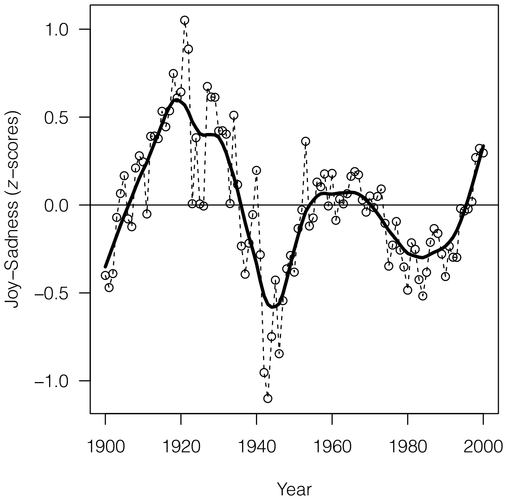 Reources:
Google n-grams
WordNet mood scores
[Speaker Notes: Researchers were able to chart historical periods of positive and negative moods through literature. Values above zero indicate generally "happy" periods, and values below the zero indicate generally "sad" periods.]
Acerbi A, Lampos V, Garnett P, Bentley RA (2013) The Expression of Emotions in 20th Century Books. PLoS ONE 8(3): e59030. doi:10.1371/journal.pone.0059030
stats
structs
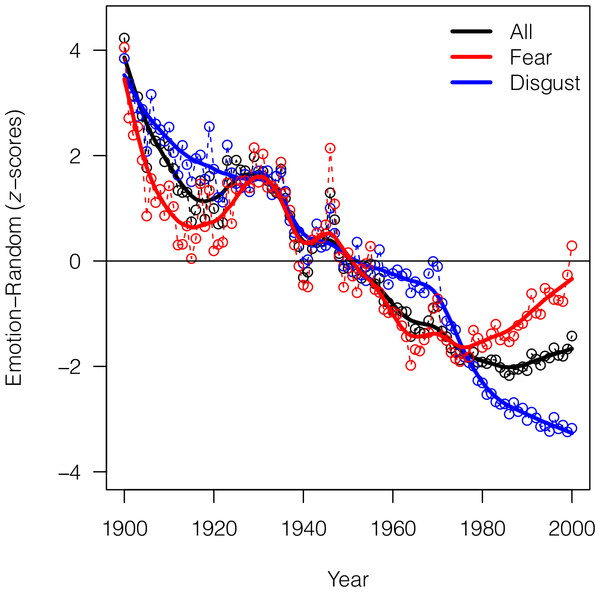 Reources:
Google n-grams
WordNet mood scores
4/11/14
Bill Howe, UW
21
stats
structs
Responsible use of stats and viz…
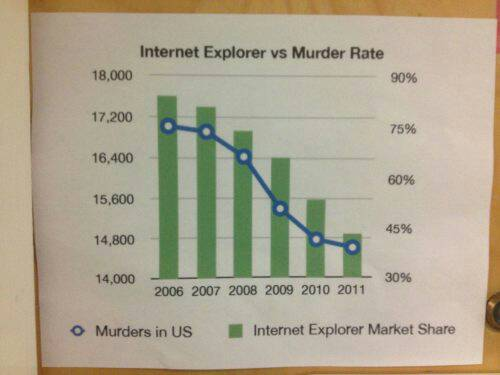 4/11/14
Bill Howe, UW
22
[Speaker Notes: some emphasis on multiple hypothesis testing, effect size instead of significance, sanity checking]
Syllabus
Data Science Landscape (~1 week)
Data Manipulation at Scale
Relational Databases (~1 week)
MapReduce (~1 week)
NoSQL (~1 week)
Analytics
Statistics Pearls (~1 week)
multiple hypothesis testing, effect size, bayesian, bootstrap
Machine Learning Pearls (~1 week)
evaluation / overfitting, boosting / bagging, trees / forests, gradient descent 
Visualization (~1 week)
Graph Analytics (~1 week)
Guest Lectures
[Speaker Notes: Emphasize practical methods over breadth of coverage

For example: random forests aren’t sexy, but they are a favorite method in kaggle competitions.  And they don’t require a deep stats background to learn what they are, how they work, and why they work

For example: “practical bullshit detection” was a theme: errors from multiple hypothesis testing, spruious correlations from large datasets, publication bias, fraud detection]
Who took the course?
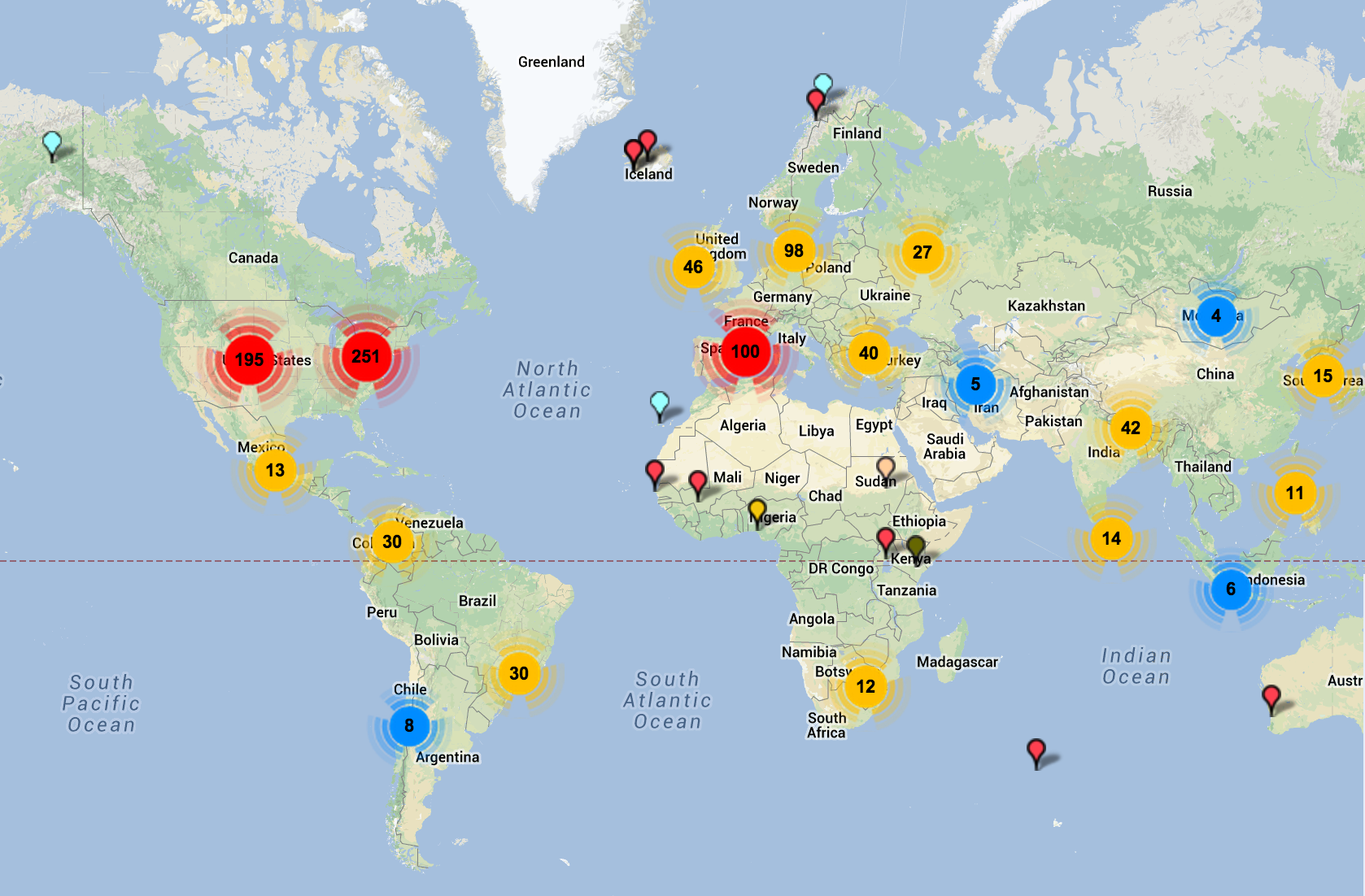 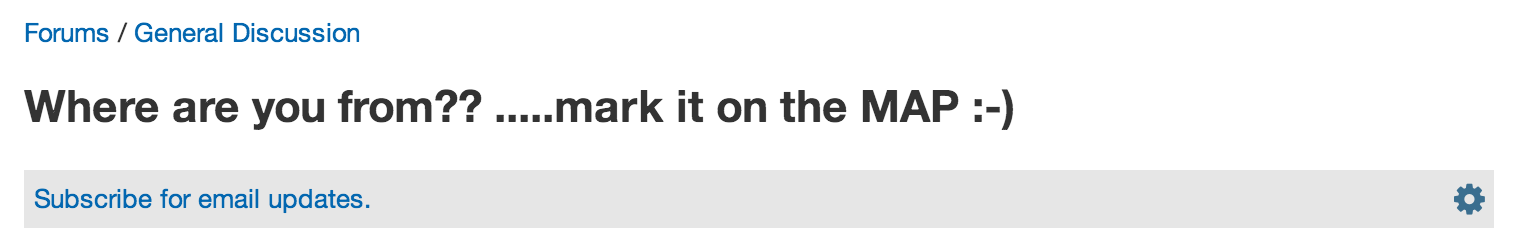 4/11/14
Bill Howe, UW
24
Who took the course?
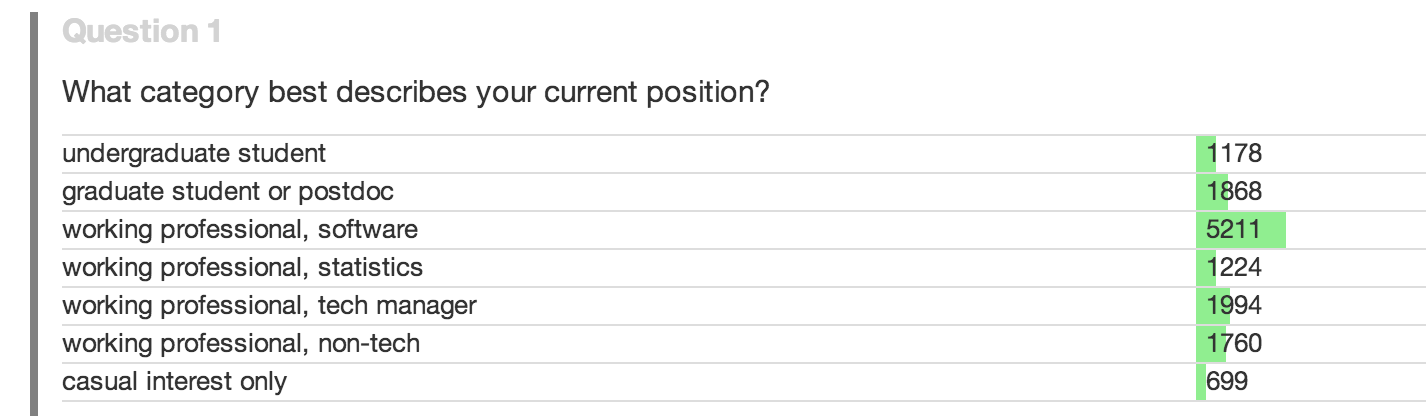 4/11/14
Bill Howe, UW
25
Who took the course?
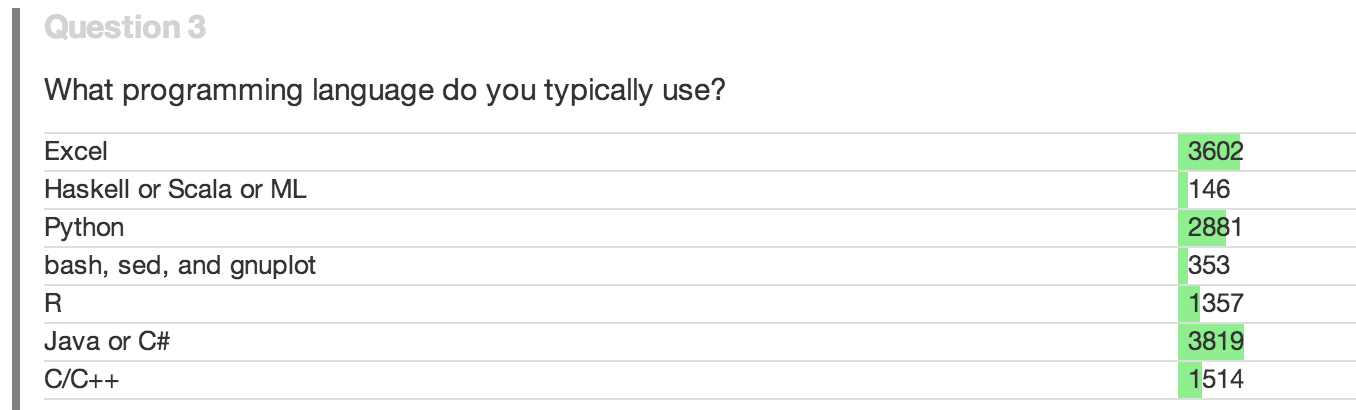 4/11/14
Bill Howe, UW
26
Who took the course?
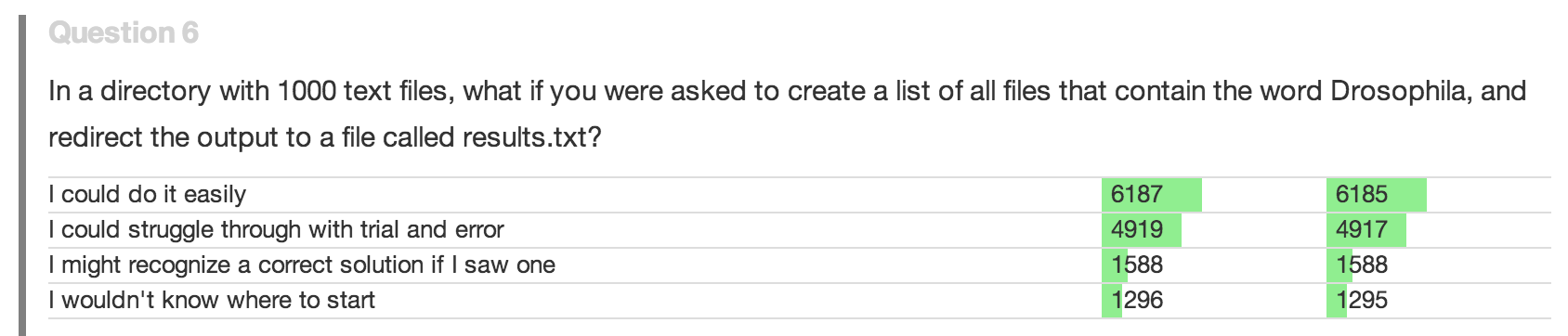 4/11/14
Bill Howe, UW
27
Who took the course?
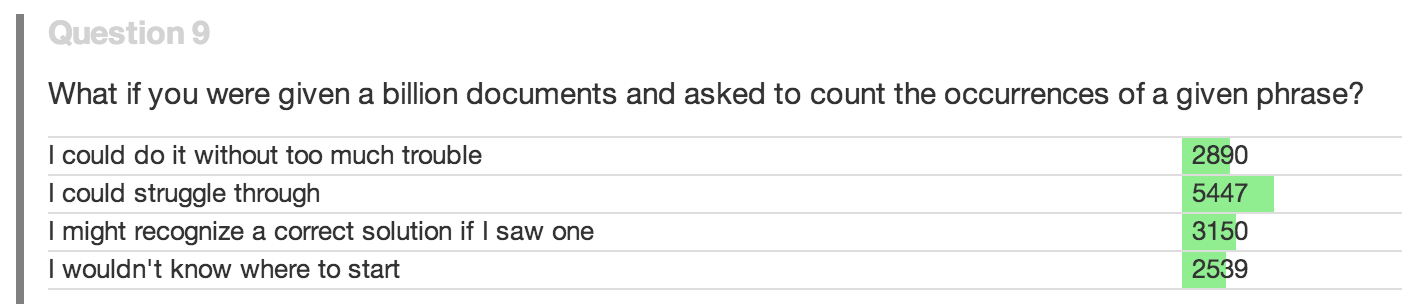 4/11/14
Bill Howe, UW
28
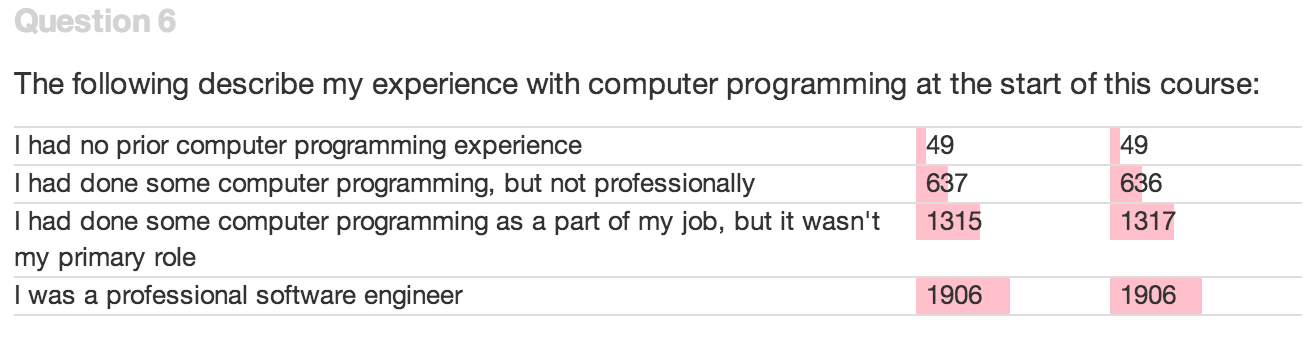 4/11/14
Bill Howe, UW
29
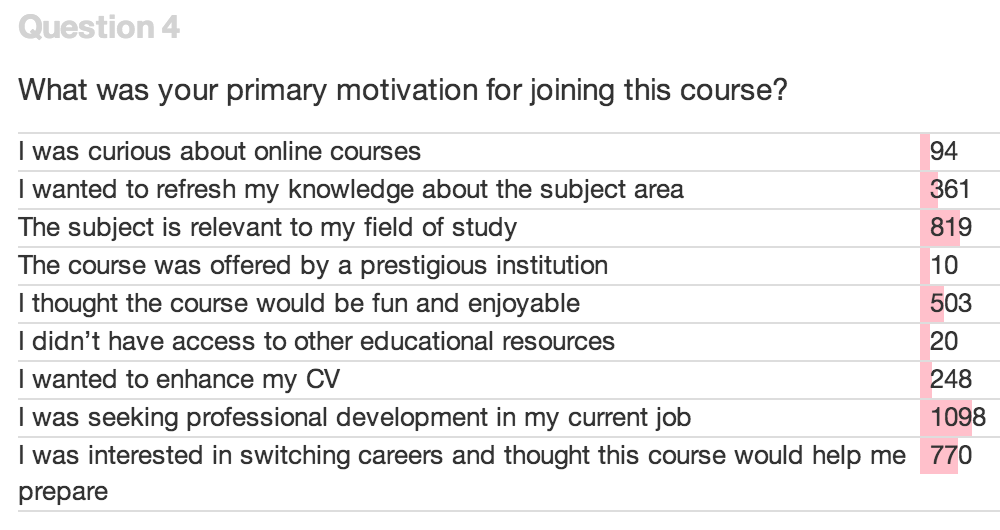 4/11/14
Bill Howe, UW
30
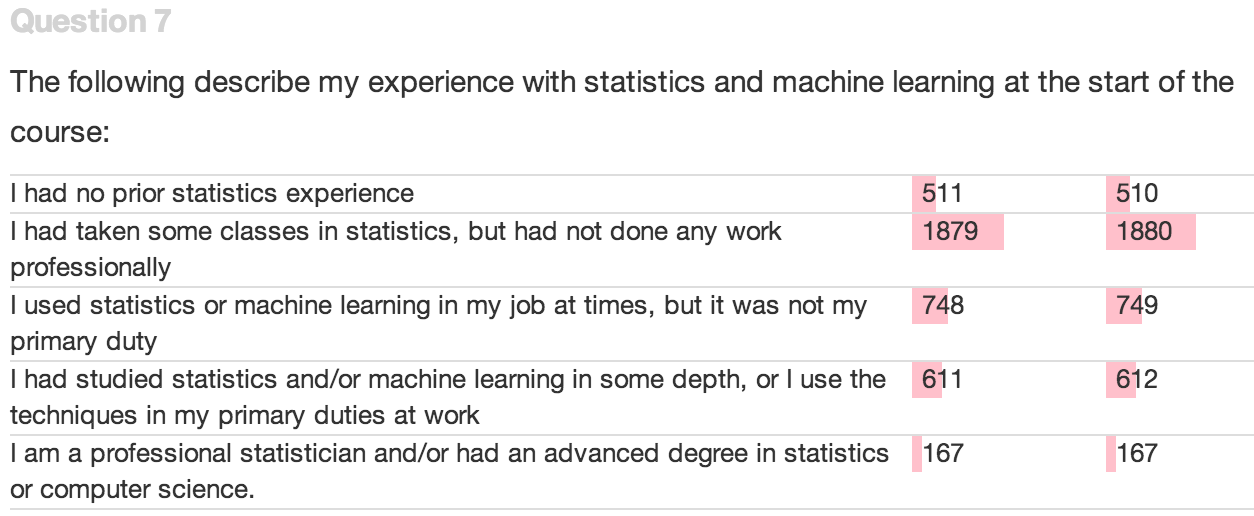 4/11/14
Bill Howe, UW
31
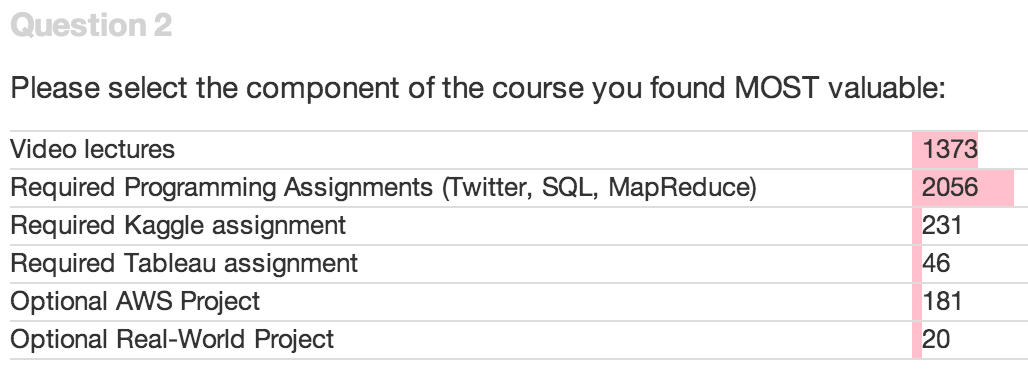 4/11/14
Bill Howe, UW
32
Attrition, video lectures
Number of students watching videos by segment, ordered by time
Attrition, assignments
Number of students completing assignments by part
4/11/14
Bill Howe, UW
34
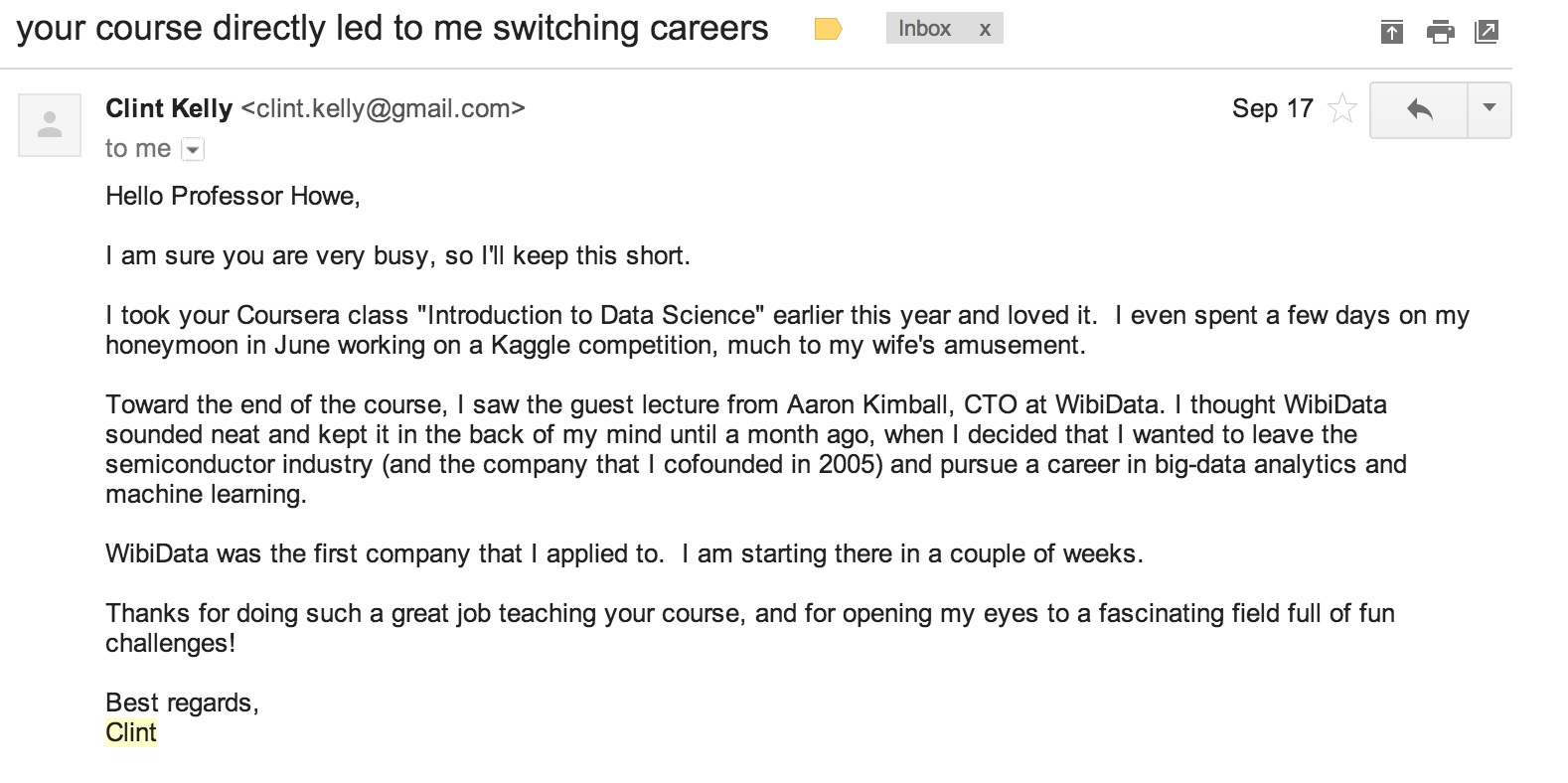 “I even spent a few days on my honeymoon in June workng on a Kaggle competition, much to my wife’s amusement”

“your course directly led to me switching careers”
[Speaker Notes: I received hand-written thank you cards]
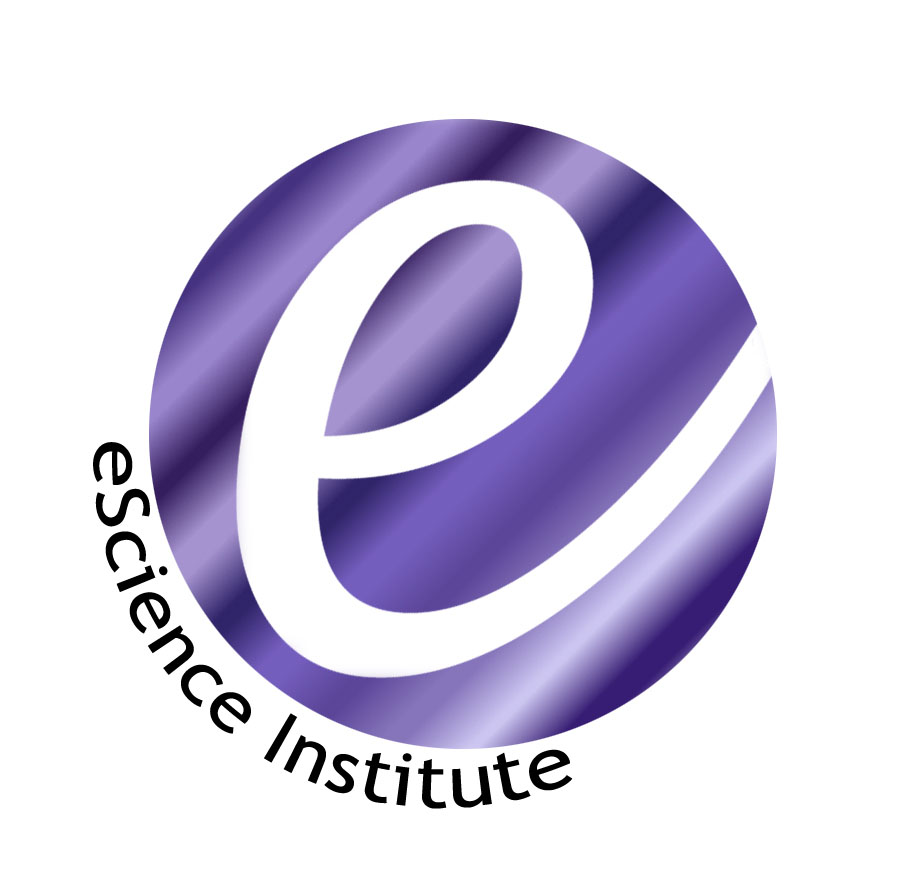 http://escience.washington.edu
billhowe@cs.washington.edu
MOOC “Introduction to Data Science:”
https://www.coursera.org/course/datasci

Certificate program:
http://www.pce.uw.edu/courses/data-science-intro
4/11/14
Bill Howe, UW
36
Where my time went
Lectures: 20 hours of content, maybe 300 hours total
Brand new material
This is obvious, but I was still surprised by how much I rely on classroom discussion.  Making every point explicit, up front, and no adaptivity took a ton of time

Discussion forum: Several times / day, most days

Homeworks: Auto-grading and peer assessment 60 hours
Mostly working through TAs
Some pestering of Coursera


Announcements, website, TA meetings, fixing typos, schedule spreadsheet, stress, etc. 50 hours?
Basement Studio
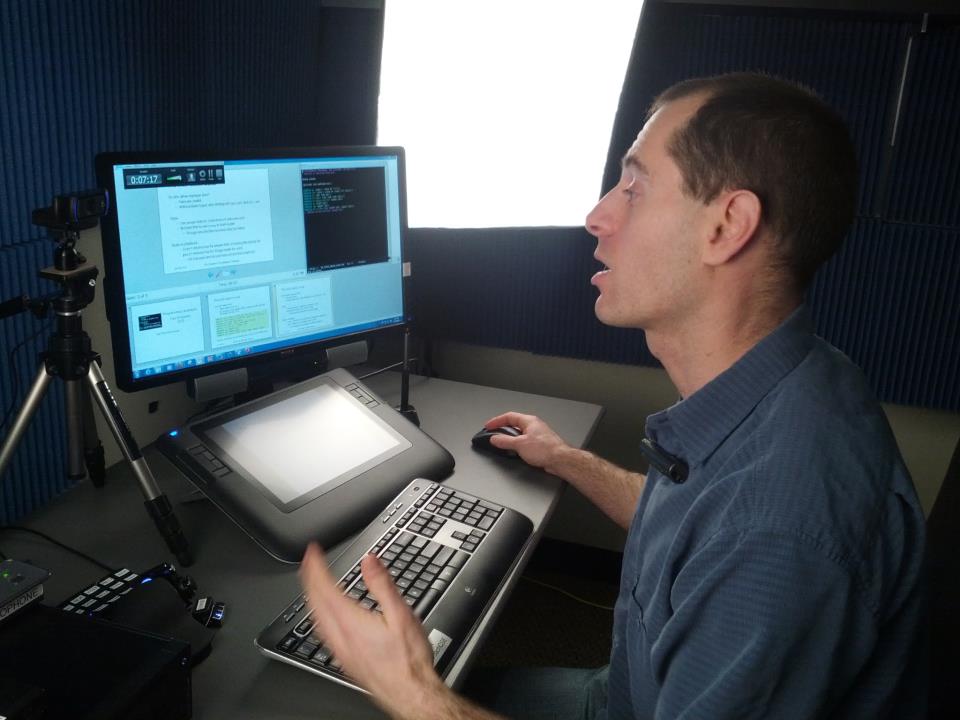 4/11/14
Bill Howe, UW
38
[Speaker Notes: “Why is he wearing ths same shirt?”
“Is it just me or are his hands freakishly large?”

2 am]
Video
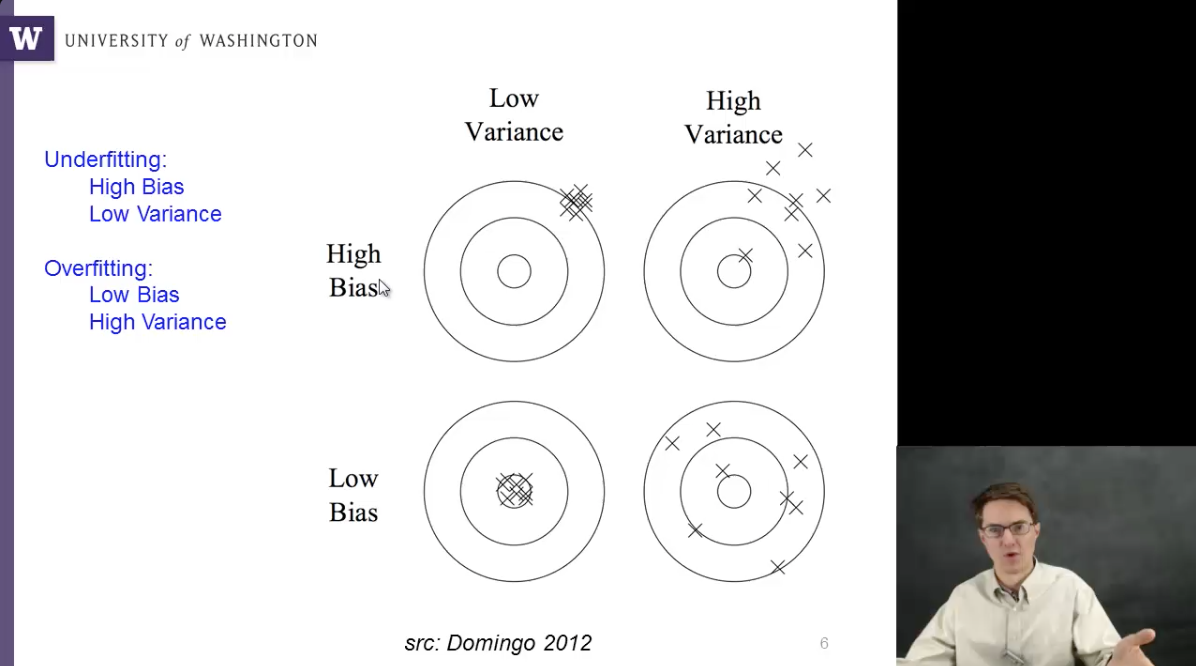 4/11/14
Bill Howe, UW
39